Non-Li technologies and solar integration
2021 Southern Africa Energy Storage Systems
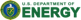 Valerio De Angelis
Energy Storage Tech & Systems
Sandia National Laboratories 
vdeange@sandia.gov
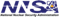 Sandia National Laboratories is a multimission laboratory managed and operated by National Technology & Engineering Solutions of Sandia, LLC, a wholly owned subsidiary of Honeywell International Inc., for the U.S. Department of Energy’s National Nuclear Security Administration under contract DE-NA0003525.

SAND2021-13004 C
1
Solar energy is available and inexpensive
% of solar generation in each country
Potential solar power
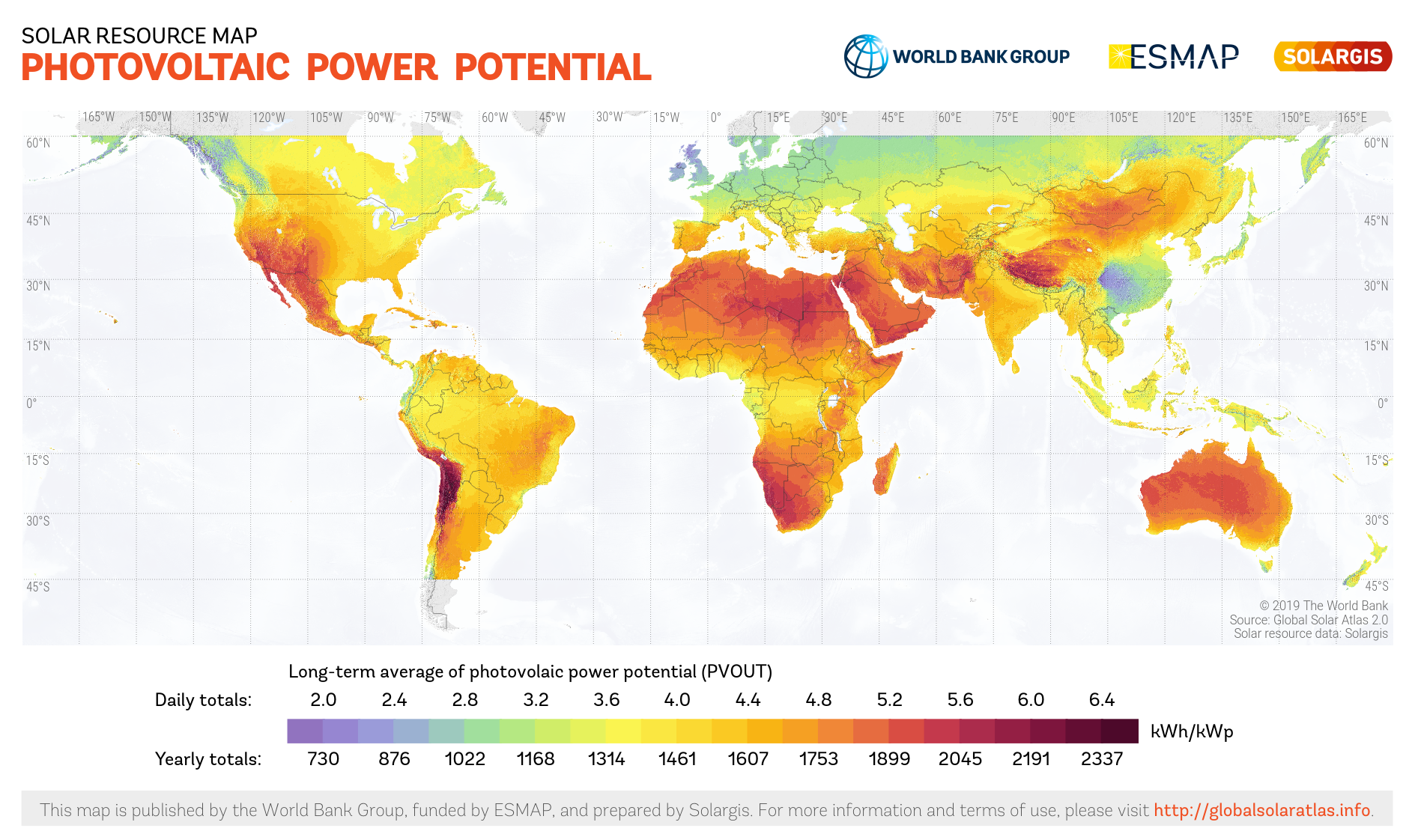 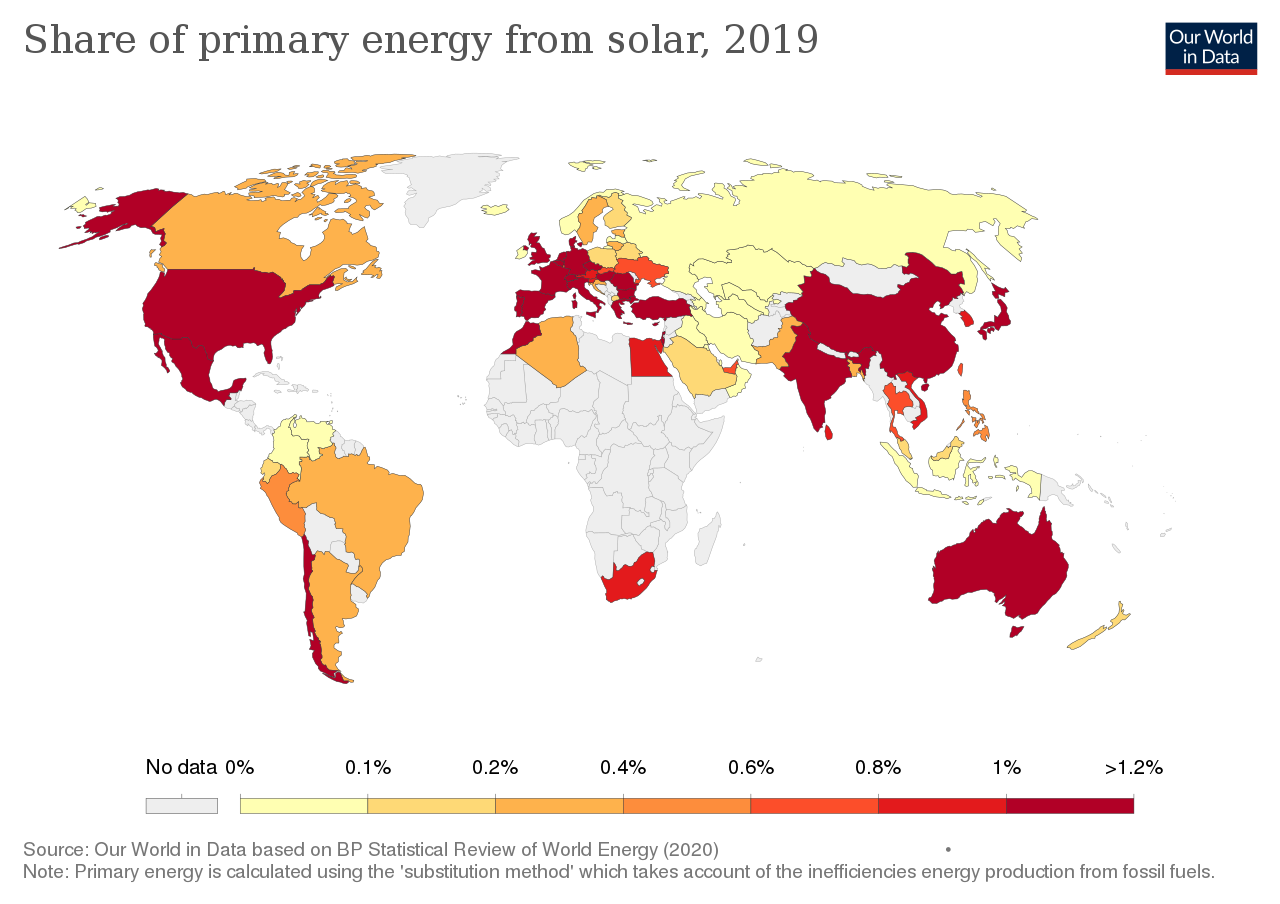 2
Long duration storage is needed to firm solar and other sources of renewable generation
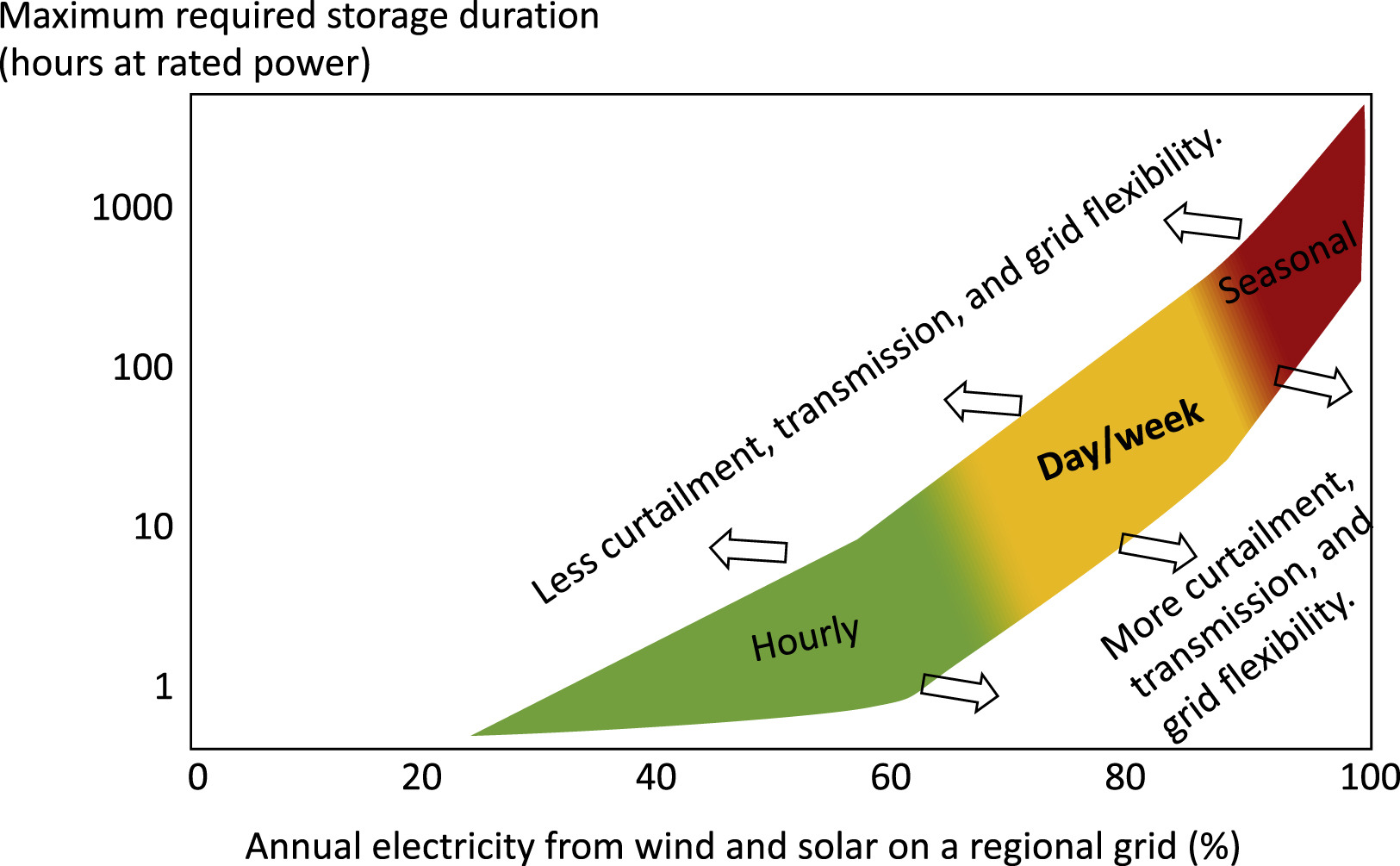 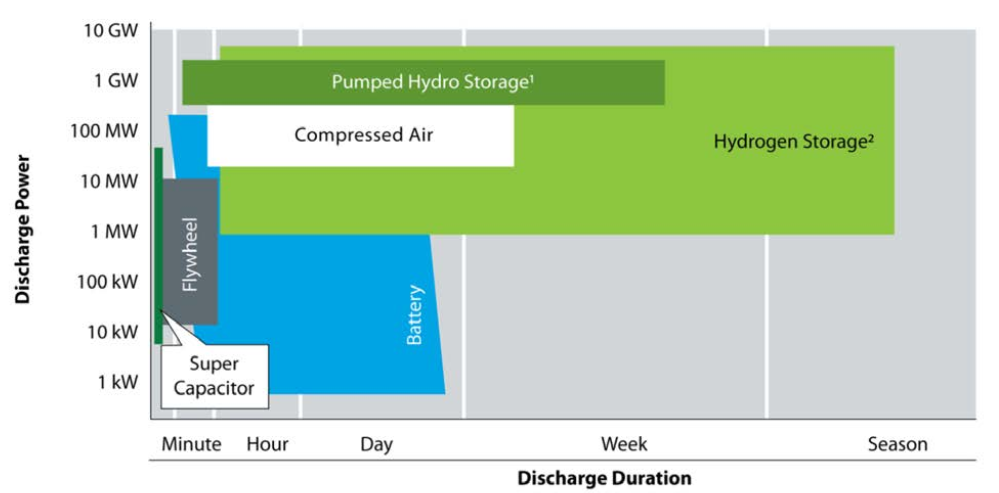 https://doi.org/10.1016/j.joule.2019.11.009
3
Energy storage is competitive in some cases with conventional generation
Advantages of solar generation
Solar enables a distributed infrastructure 
A decentralized infrastructure can be easier to operate and maintain
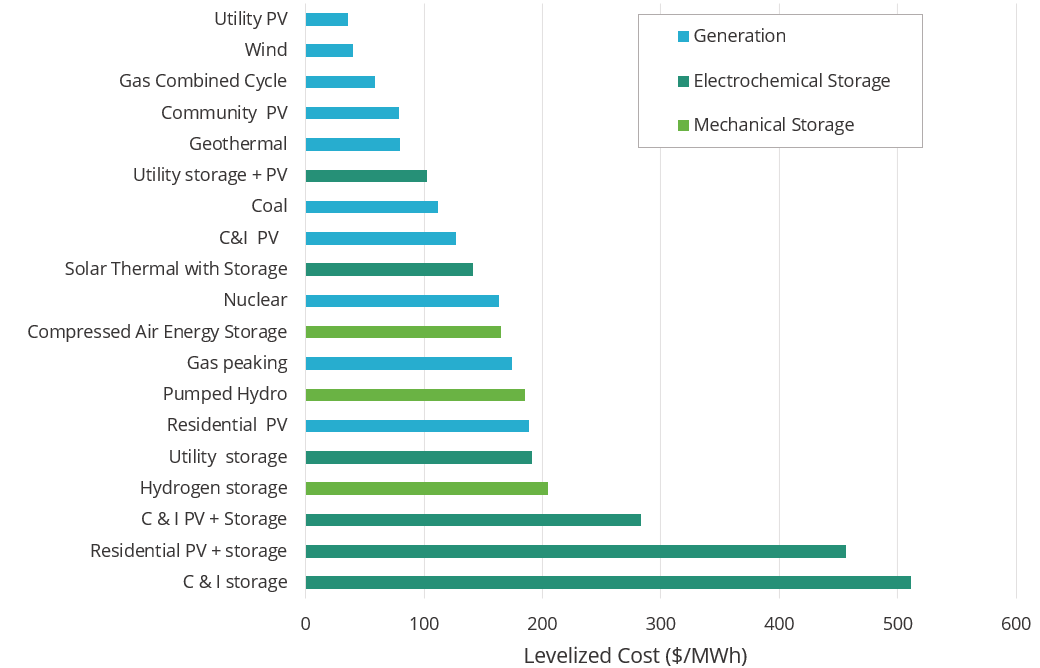 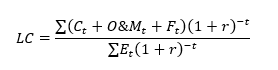 Source: Lazard
4
Battery technologies take time to develop
Battery manufacturing
Growing Li-ion market (EV, Portable)
Stable and mature Lead-Acid market
Established primary Alkaline market
Other battery technologies are not well developed
Supply chains take decades to develop
Source: Avicenne Energy
5
Several options for energy storage are available
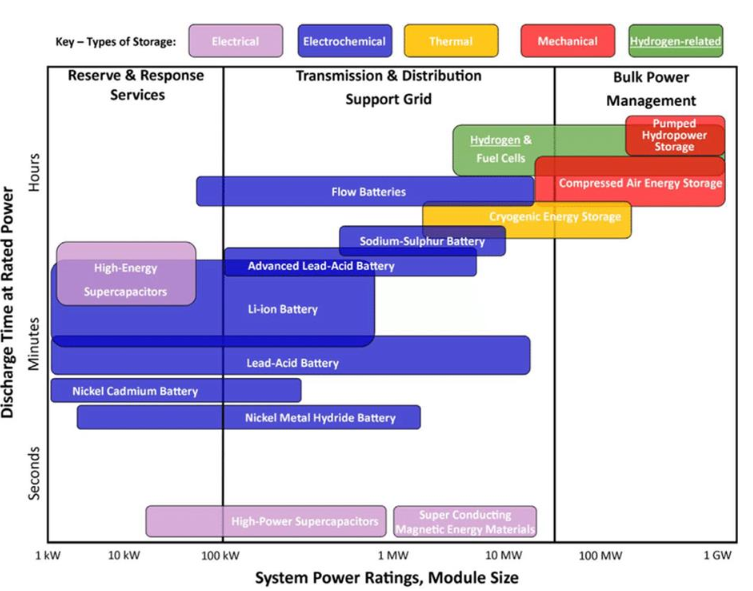 Grid scale
Flexible
Modular
6
Lead Acid is used for UPS and for solar firming
Simple & standardized construction
Performance degrades with temperature
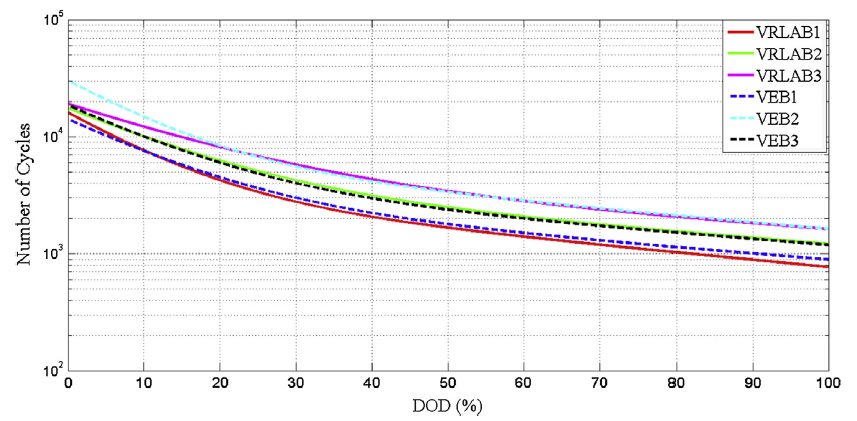 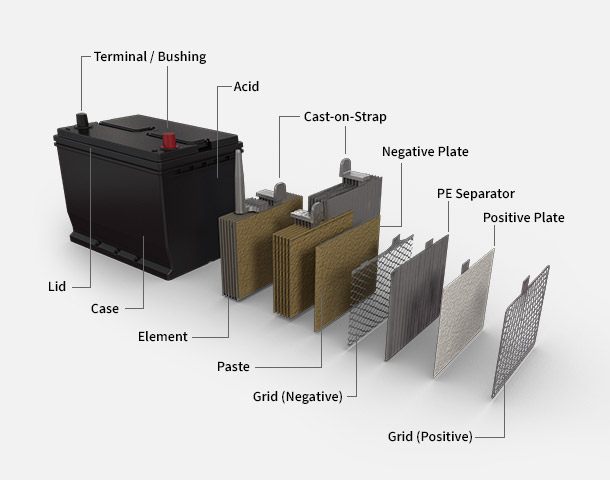 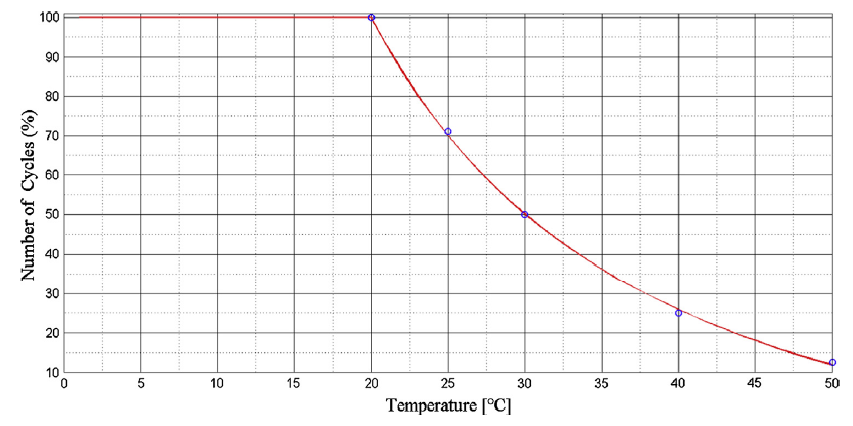 7
The lead-acid industry has an established recycling infrastructure
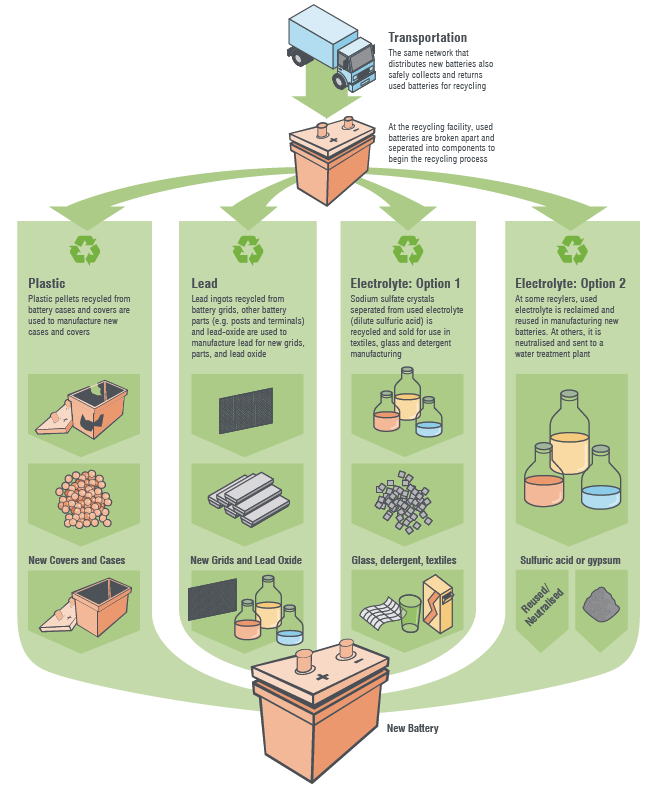 Recycling centers in the US and Mexico
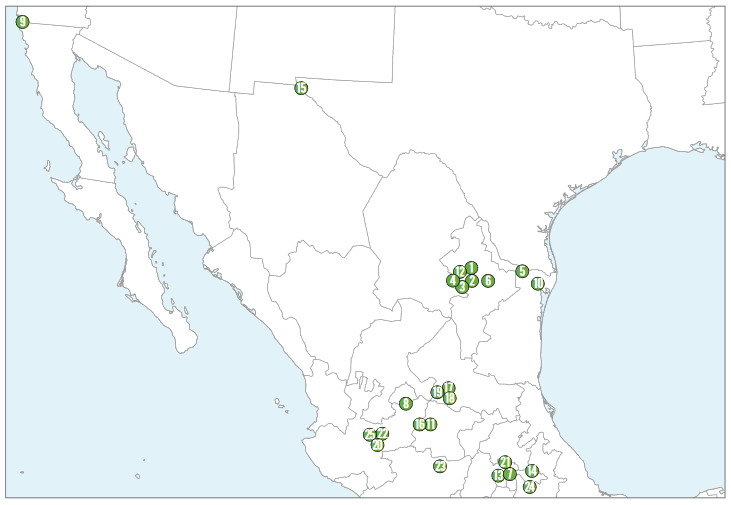 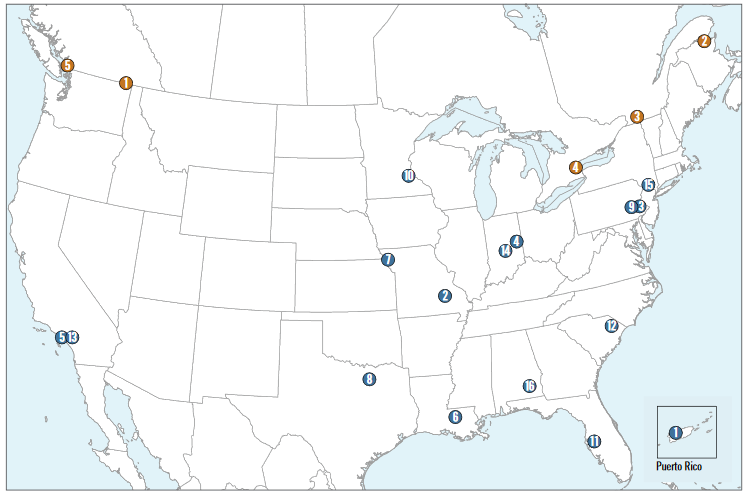 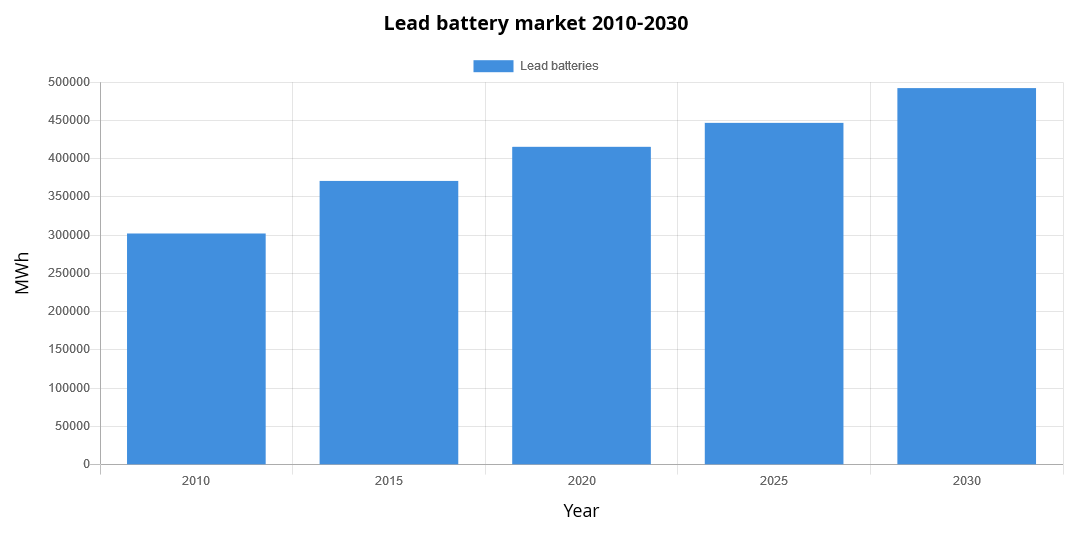 https://batteryinnovation.org/resources/lead-battery-market-data/
8
Recycle of lead-acid batteries in imperfect by recycling of Li-ion batteries is harder
Recycling concerns are not unique to lead-acid batteries
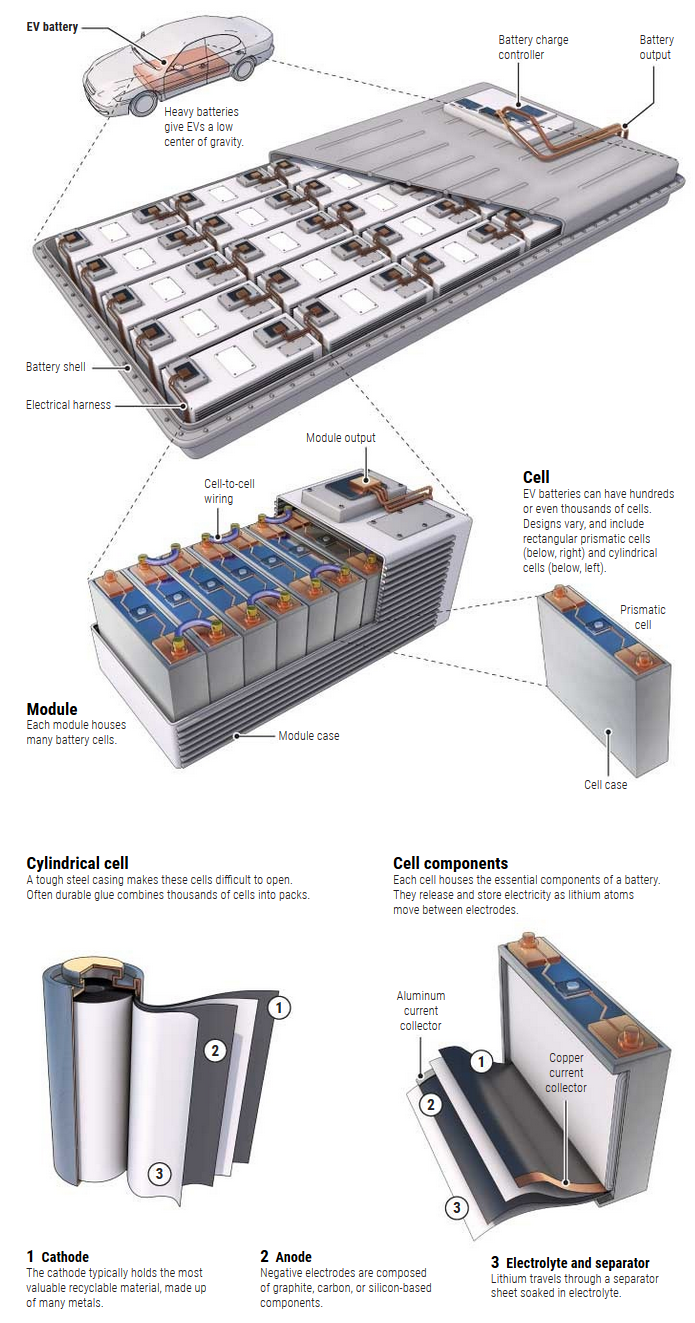 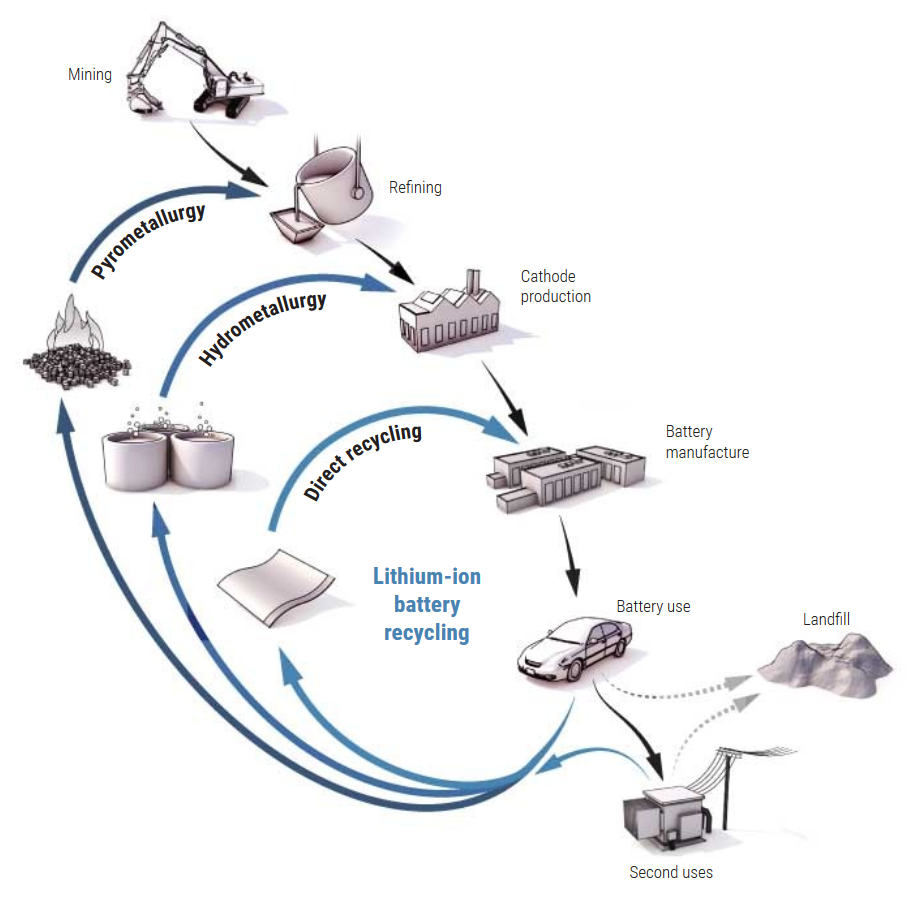 https://www.science.org/content/article/millions-electric-cars-are-coming-what-happens-all-dead-batteries
https://www.anl.gov/manufacturing/recycling
9
Zn-based batteries are an environmentally friendlier alternative to lead acid
More complex construction
Zn-Ni at 1C charge/discharge
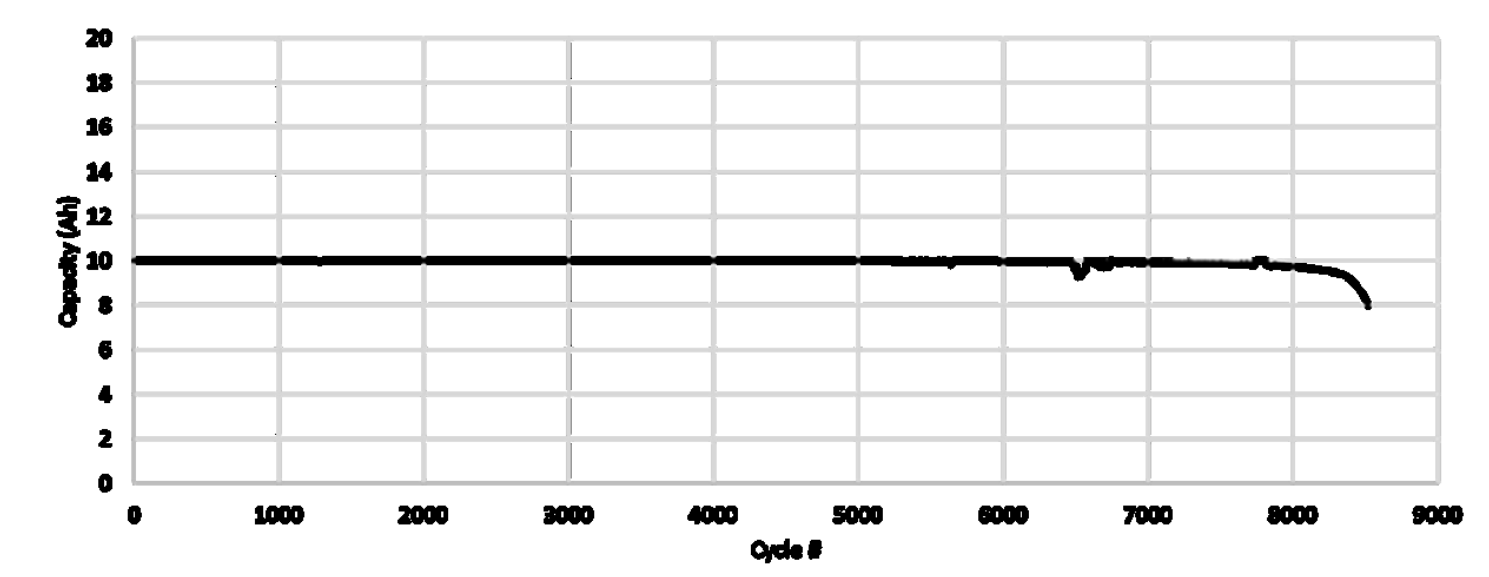 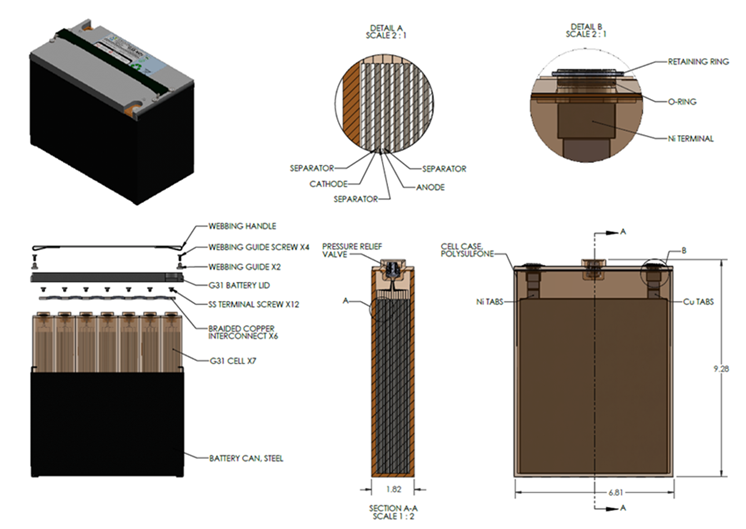 Source: Design and Performance of Large Format Nickel-Zinc Batteries E. Listerud and A. Weisenstein ZAF Energy Systems
Zn-MnO2 batteries
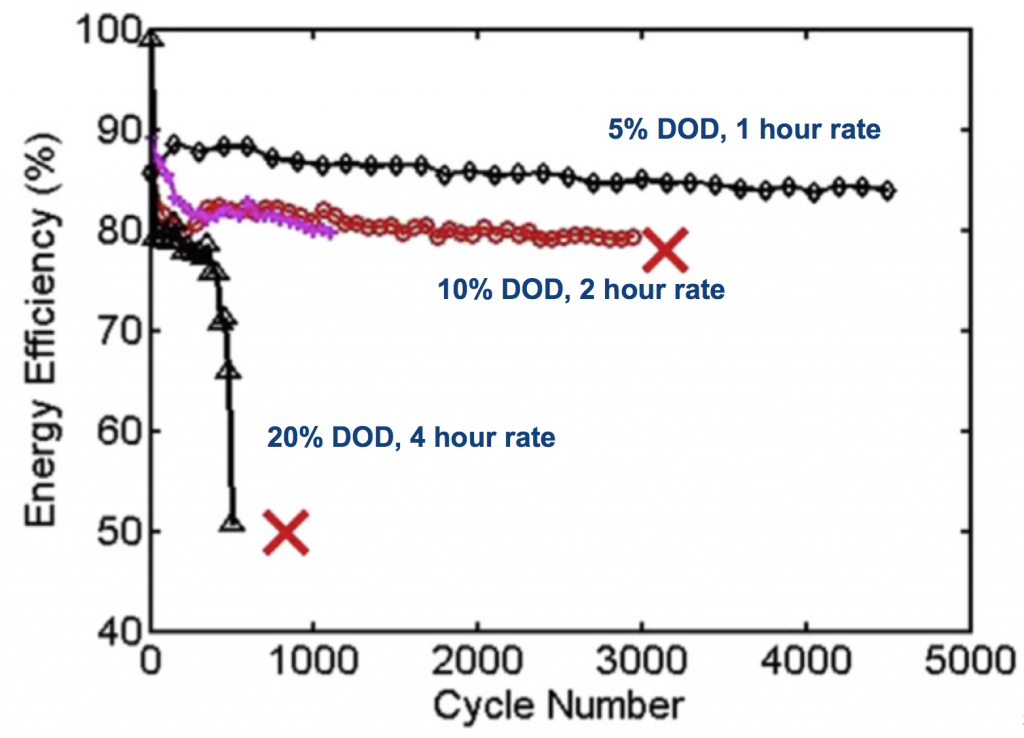 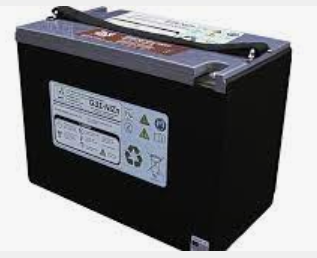 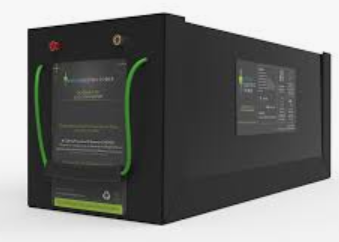 Source: http://www.joshuagallaway.com/?p=265
10
Zn-based batteries can replace lead-acid batteries
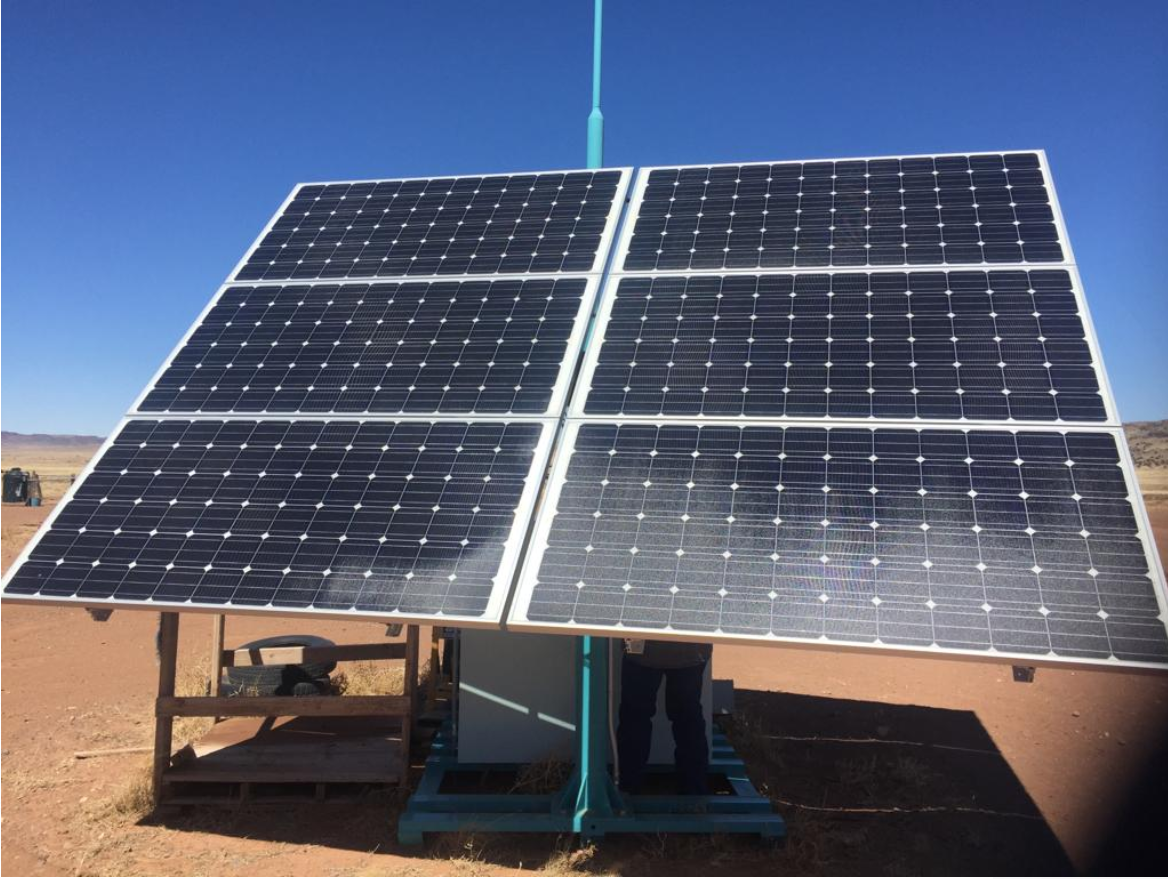 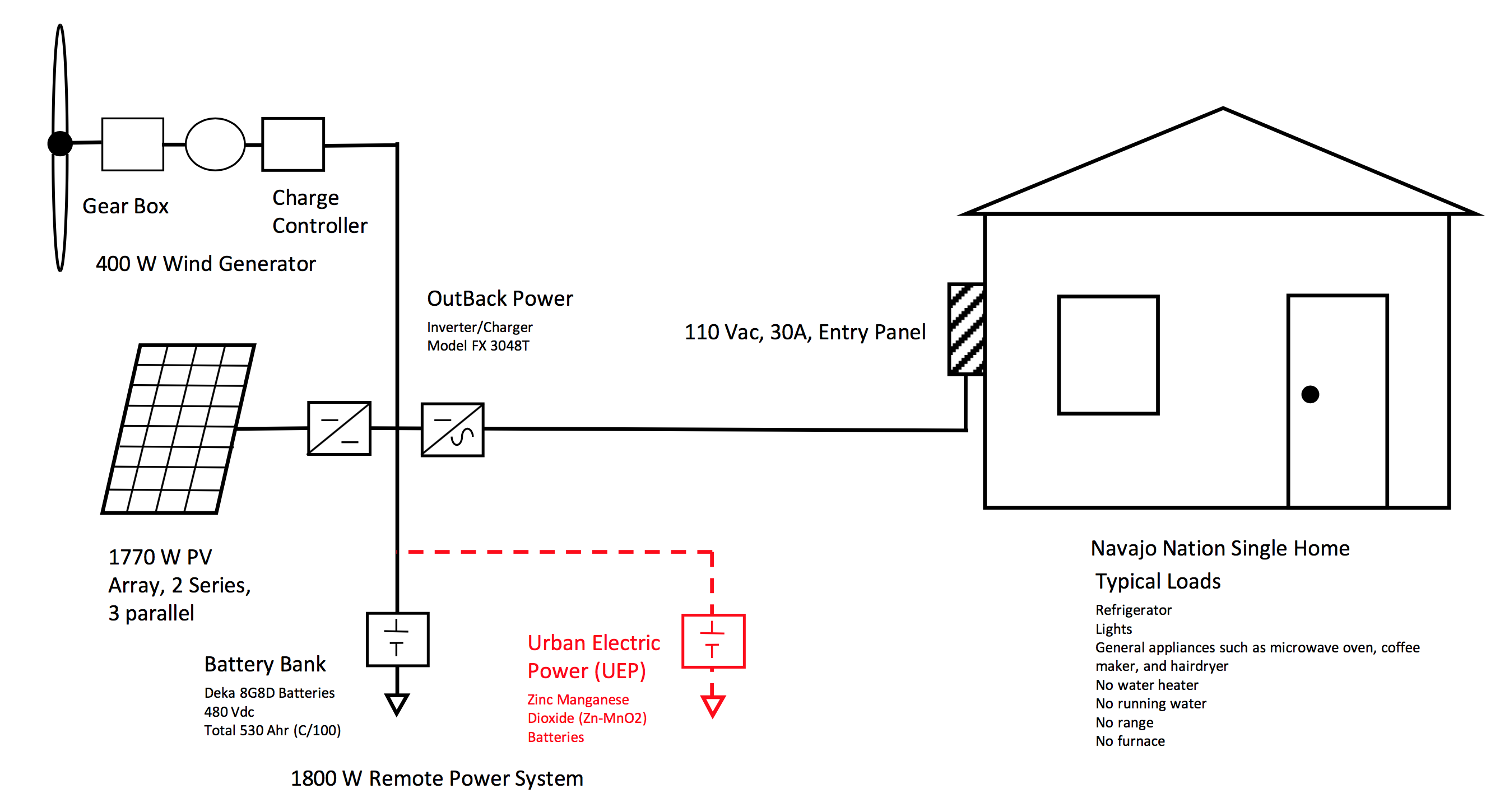 11
Data for the Zn-MnO2 batteries used with converters designed for lead-acid batteries
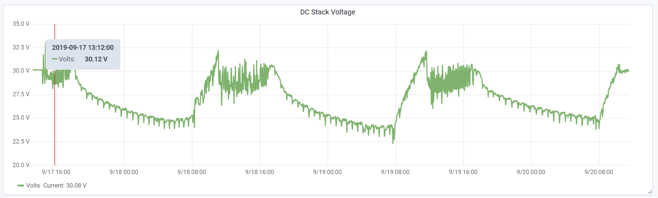 DC Voltage
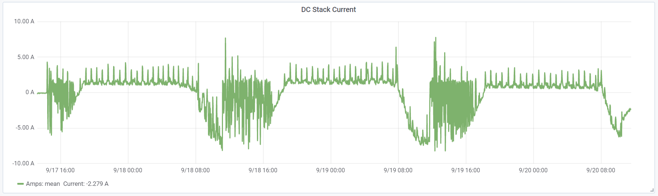 DC Current
Top: Voltage; Bottom: Current: System test for 3 days. The system ran for 3 days paired with solar: charging when the sun was available and discharging during other times
12
Data from www.urbanelectricpower.com
Zinc-based batteries can operate under solar panels
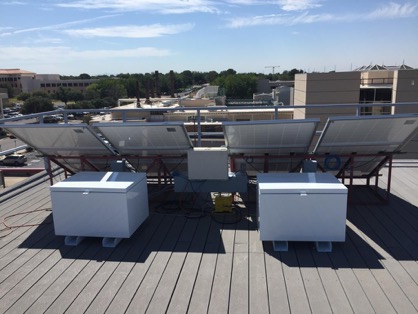 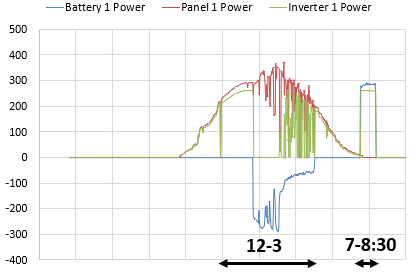 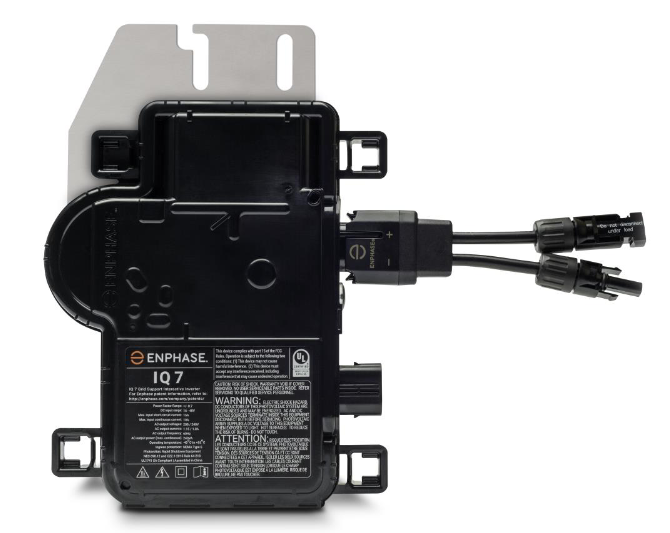 13
Data from www.urbanelectricpower.com
Container-based ZnMnO2 system built in India using Li-ion BMS and power converter
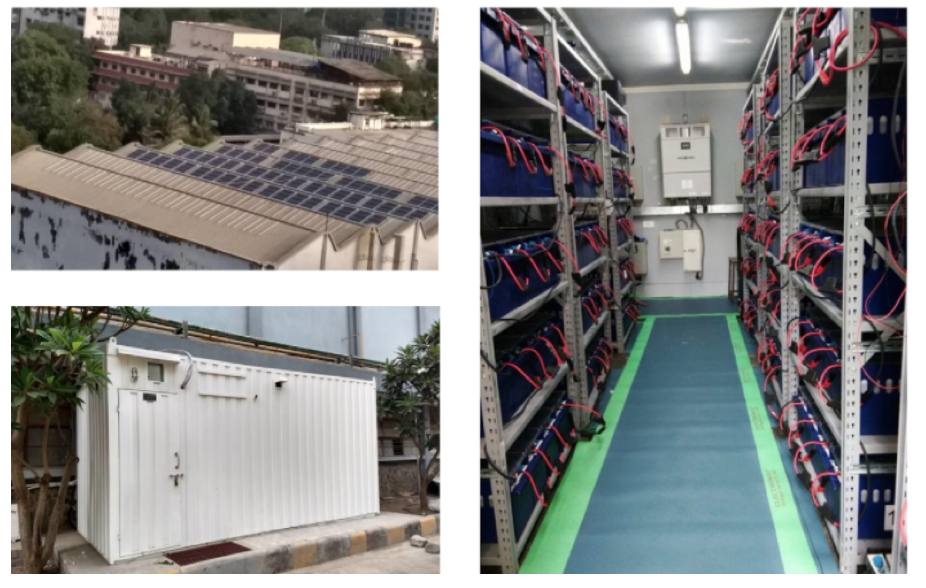 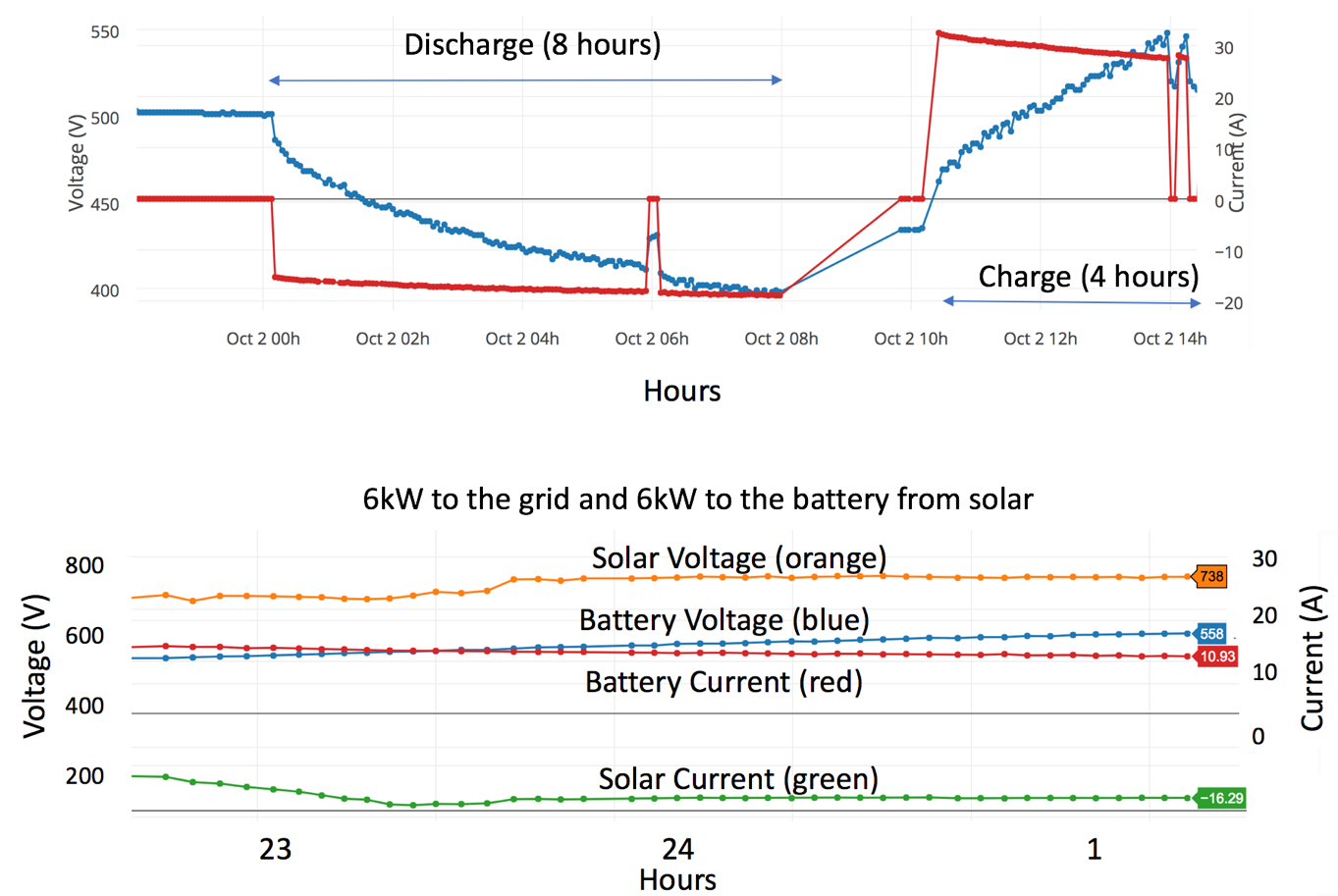 14
Data from www.urbanelectricpower.com
14
Flow batteries allow decoupling of energy and power
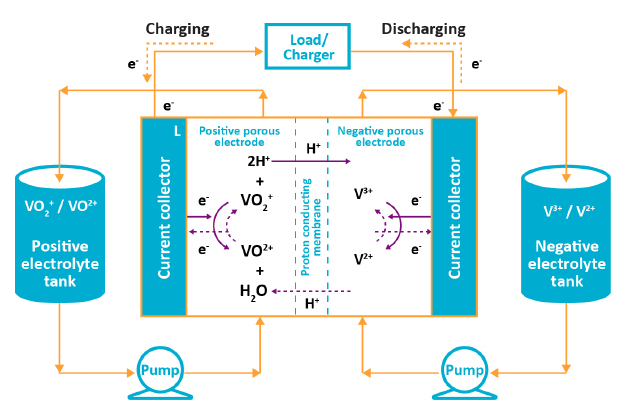 Benefits:
Decouple energy and power
The electrolyte has a long life

Issues:
Costs remain high
Energy density is low
Many mechanical parts
Modular systems (<50kWh)
Utility scale systems
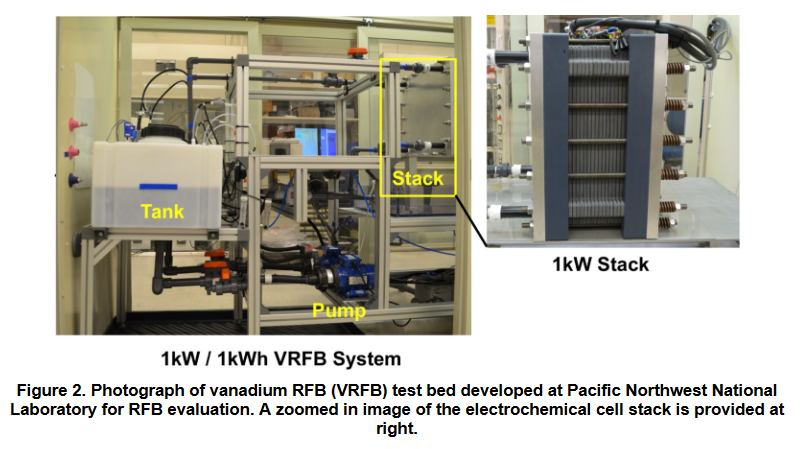 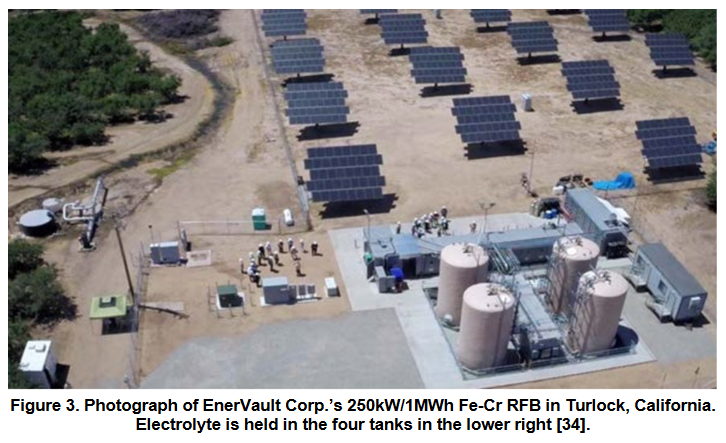 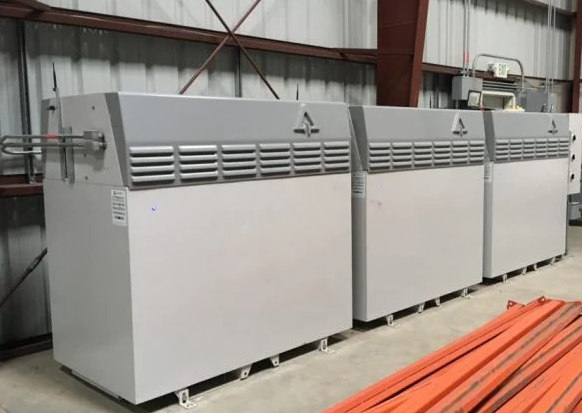 15
Hydrogen has high energy density but no established supply chain
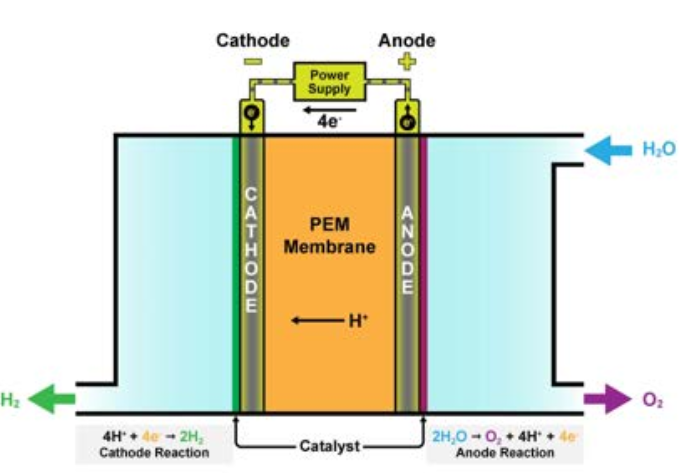 Benefits:
High density of the fuel
Potential for transport
Reuse of existing infrastructure

Issues:
Proton exchange membranes
Expensive catalyst 
Low efficiency
NOx production
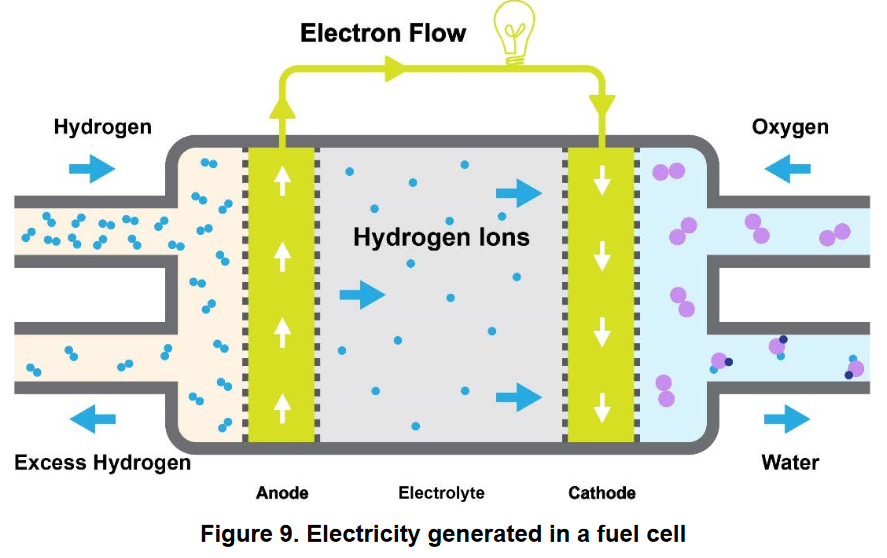 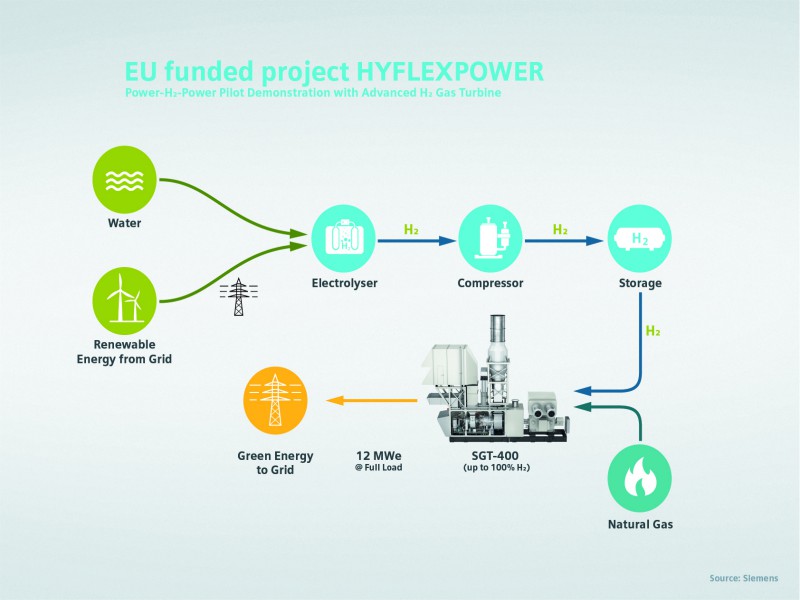 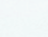 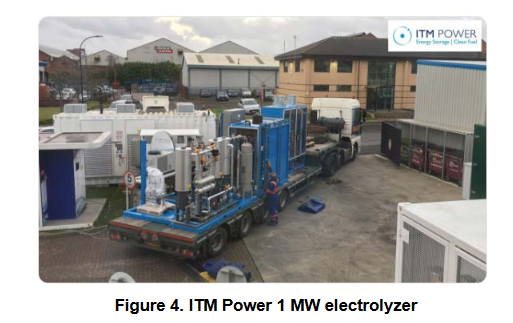 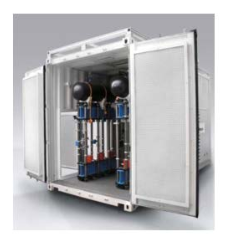 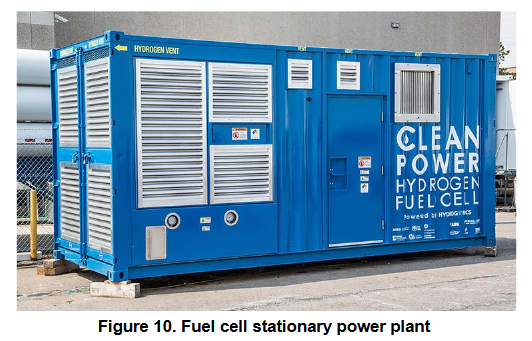 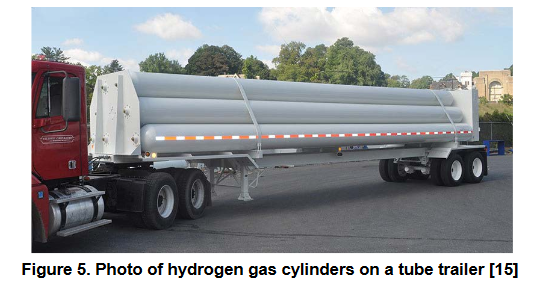 Source: Sandia Energy Storage Handbook
16
Summary
Specifications
Solar technology is mature and inexpensive
The existing grid infrastructure will evolve 
Developing countries can take advantage of new decentralized technologies
The competition for Li cells will increase as the penetration of EV’s goes up
Lead-acid and new Zn-technologies can hit low price points and be easy to manage
Other, non-modular options, like flow batteries and H2 systems are coming to market
17
Acknowledgements
Funded by the U.S. Department of Energy, Office of Electricity, Energy Storage program. Dr. Imre Gyuk, Program Director.

Sandia National Laboratories is a multimission laboratory managed and operated by National Technology & Engineering Solutions of Sandia, LLC, a wholly owned subsidiary of Honeywell International Inc., for the U.S. Department of Energy’s National Nuclear Security Administration under contract DE-NA0003525.
Sandia Grid Energy Storage Program Manager: Babu Chalamala
Contributors:
Flow batteries: Leo J. Small, Cy H. Fujimoto, Harry D. Pratt III, Travis M. Anderson, Sandia National Laboratories 
Hydrogen: Alexander  J.  Headley  (Sandia  National  Laboratories),  Susan  Schoenung  (Longitude  122  West,  Inc.)
For questions about this presentation: vdeange@sandia.gov
18